মাল্টিমিডিয়া ক্লাসে সবাইকে স্বাগতম
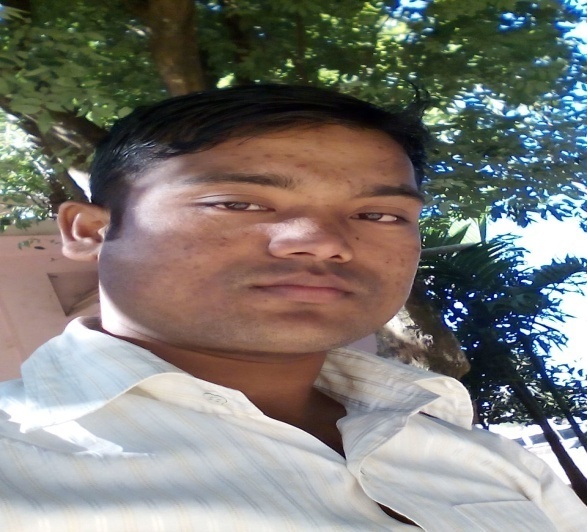 শিক্ষক পরিচিতি

নামঃ মোঃ আনোয়ার হোসেন

পদবীঃ  জুনিয়র শিক্ষক

প্রতিষ্ঠানঃ  গোবিন্দনগর ফজলিয়া ফাযিল মাদ্রাসা, ছাতক, সুনামগঞ্জ
শ্রেণীঃ ষষ্ঠ
বিষয়ঃ  গনিত
পাঠ     পরিচিতিঃ
অনুপাত ও শতকরা

অনুশীলনীঃ ২.২
মোট শিক্ষার্থীঃ৪০
শতকরা %
শতকরা কী????
শতকরা একটি ভগ্নাশ যার হর ১০০
**** ৪০% শিক্ষার্থী অনুপস্থিত বলতে কি বুঝায়???????
৪০% শিক্ষার্থী অনুপস্থিত বলতে বুঝায় ১০০ জন শিক্ষার্থীর মধ্যে ৪০ জন অনুপস্থিত।।
সমস্যা সমাধান.১
একটি  মাদ্রাসায় শিক্ষার্থীর সংখ্যা ৫০০ জন। এর মধ্যে ছাত্রীর সংখ্যা ৪০% হলে, ঐ মাদ্রাসায় ছাত্র সংখ্যা কত????
সমাধান ১.

১০০ জনের মধ্যে ছাত্রী  সংখ্যা = ৪০ জন
১ জনের মধ্যে ছাত্রী সংখ্যা     =  ৪০/১০০জন
৫০০ জনের মধ্যে ছাত্রী সংখ্যা=৪০*৫০০/১০০
                                              =২০০ জন 

ছাত্র সংখ্যা=(৫০০-২০০)জন 
                 =৩০০ জন
উত্তরঃ ৩০০ জন ছাত্র
সমস্যা সমাধান ২ ঃ
একটি শ্রেণীতে ২০০ জন শিক্ষার্থীর মধ্যে ৫% অনুপস্থিত ছিল। কত জন শিক্ষার্থী উপস্থিত ছিল???
১০০ জনের মধ্যে অনুপস্থিত = ৫ জন
১ জনের মধ্যে অনুপস্থিত= ৫÷১০০
২০০ জনের মধ্যে অনুপস্থিত=   ৫×২০০÷১০০
                                             =১০০০÷১০০
                                               =১০
উপস্থিত শিক্ষার্থীর সংখ্যা=(২০০-১০) জন
          =১৯০ জন
উত্তরঃ১৯০ জন
শিখনফলঃ
১. বাস্তব জীবনের % বা শতকরার হিসাব করতে পারবে
২.সমস্যার সমাধান করতে পারবে পাঠ্য বইয়ের
বাড়ির কাজঃ

১. ডেভিড সাময়িক পরীক্ষায় ৯০০ নম্বরের মধ্যে ৬০০ নম্বর পেয়েছে। সে শতকরা কত নম্বর পেয়েছে??
ধন্যবাদ সবাইকে
সমাপ্ত